Turnout and Electoral Supply
Alexander Wuttke
Young Researchers Network
9. Juni 2015
[Speaker Notes: 2023]
The Times They Are a-Changin’
Dealignment and diminishing norms of 
        electoral participation (Dalton 2009, 2013, Weβels 2007)




Cognitive Mobilization (Dalton 2012)
Turnout Decline
Context-Dependent, Situationist Decision-Making
9. Juni 2015
[Speaker Notes: Duty to Vote as an ethical imperative no matter what plattforms that parties have to offer

Norms and Social Identities are becoming less important in influencing]
Alienation and Indifference
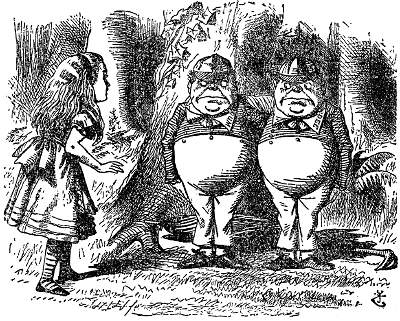 „Tweedledum and Tweedledee Politics“ (Adams et al. 2007: 67)
9. Juni 2015
[Speaker Notes: Prominent in the public discourse. It´s in the parties hand to boost voter turnout: 
Post-Democracy: SPD and CDU… They´re all the same…

Other Ways of Measurement: Indifference as Difference between Main-Contestants (CDU/CSU and SPD) - > Results basically the same]
Literature
Small, but consistent effects (Adams et al. 2006; Plane und Gershtenson 2004; Steinbrecher 2014, Dinas et al. 2014)

Especially in comparison to rivalling predictors such as generalized attitudes towards democracy and voting (Faas 2010; Steinbrecher 2014)
10. Juni 2015
[Speaker Notes: Sozwiss
1d28.ddr]
Alienation, Indifference and Causality

Association
Isolation
Direction
	(Bollen 1989)
“The problem of causal inference is fundamentally one of unobservables. “
 (Halaby 2004, 508)
9. Juni 2015
[Speaker Notes: Two things that are wrong with extant research:

Direction: Do they stay home because they are not represented or arent they represented because they´d stay home anyway
Direction: Image a group of voters doesnt vote anyway (young voters). In consequence parties direct their platform to the elderly. Seemingly correlation would be spurious
First, a cause x must have an association with an outcome y. Second, x must be isolated from all other causes of y to guard against spurious associations. Finally, x must come before y to establish the direction of the effect.11]
Two Improvements for a consistent estimation
Longitudinal Data

Covariates better conceptualized as mediators?
9. Juni 2015
Causality and Longitudinal Data
Conditional Fixed Effects Modell 2009-2013
9. Juni 2015
Pooling Datasets
Boosting Sample Size 
Pooled available long-term panels
Pre- und post-election surveys (intentions and reported behavior)

Estimator as the averaged effects of perceived party repositioning between 1994-2013 on the decision to turn out to vote
[Speaker Notes: 5 Long-Term Panels, beginning with the 1994 election. Each accompanying voters over the course of three elections
And: We Use both Voting Intentions as Well as Reported Behavior

Pooling does not lead to inconsistent estimations
The estimator is the average across elections from 1994 to 2013]
Switchers
Switching is rather uncommon




Limitation 1: Over the course of 
	three elections

Possible Limitation 2: Do I under-/overestimate	the amount of Switching because of Panel Attrition?
[Speaker Notes: (Only) 12,95% of all Panel-Respondents are Switchers

Looking at the whole electorate; Alienation & Indifference cannt be that big a thing, because fluctuation is rather unusual
Einschränkung: When looking at 

Weighted: Regional and demographic (not user in FE Analysis) 12,19%


Problem: If non-switchers dont like answering surveys, the share of switchers would be overestimated]
Average marginal effects, random effects logistical regression
9. Juni 2015
[Speaker Notes: I cannt know if Switchers are more likely to participate in the second wave, because for those who participated only in the first wave, we don´t know if they are switchers or not

Among those who did participate in wave 1 and wave 2, being a switcher is not significantly correlated with panel-mortality. 
Attrition seems not to be a problem for estimating share of switchers.
[Actually, what matters is the Principal Investigator that conducted to Study the respondent was part of]]
Conditional Fixed Effects Logitical Regression
9. Juni 2015
[Speaker Notes: Now that we can say that our sample is not too biased… What makes switchers switch?
We would expect values between zero and 1

Unfortunately, I cannt visualize ut

When you change from being not at all satisfied with democracy to completely satisied, you are 2.63 times more likely to change from nonvoter to voter]
Conditional Fixed Effects Logitical Regression
10. Juni 2015
[Speaker Notes: The moderating effect of CogMob is also problematic. Further Sensitivity Analyses of Panel Mortality shows that CogMob strongly predicts PanelMortality->Those with higher Effect Rates are overrepresented in our sample

So… Effect is pretty small… 
On a 10 point scale, half of the voter´s change their likability-rating between two election not more than two points. A one point-change decreases the odds of being a voter by 30%. 

So…. Onl small direct effects… what about indirect effects?]
9. Juni 2015
Conclusio and Sensitivity
Only one in ten voters switches turnout behavior

Among those, effects of party repositioning is small to nonexistent (and still overestimated)


Same results excluding panel-mutants

Same results using Leading-Parties-Indifference
10. Juni 2015
Open Questions and Open Tasks
Structural Equation Modelling for Mediation Analysis?

Visualizing the Results?
Marginal Effects, T=2?

Is it technically possible to use wires that don´t belong to my laptop (yours…) to charge my laptop?
9. Juni 2015
Literature
Adams, James; Dow, Jay; III, Samuel Merrill (2006): The Political Consequences of Alienation-Based and Indifference-Based Voter Abstention: Applications to Presidential Elections. In: Political Behavior 28 (1), S. 65–86. DOI: 10.2307/4500210.
APSA Task Force Report (1950): Toward a more responsible Two-Party-System. A Report of the Committee on Political Parties. In: American Political Science Review 44 (2).
Blais, Andre; Singh, Shane; Dumitrescu, Delia (2014): Political Institutions, Perceptions of Representation, and the Turnout Decision. In: Jacques J. A. Thomassen (Hg.): Elections and democracy. Representation and accountability. 1. ed. Oxford: Oxford Univ. Press (Comparative study of electoral systems), S. 99–112.
Dalton, Russell J. (2009): The good citizen. How a younger generation is reshaping American politics. Rev. ed. Washington, D.C.: CQ Press.
Dalton, Russell J. (2012): Apartisans and the changing German electorate. In: Special Symposium: Germany's Federal Election September 2009 31 (1), S. 35–45.
Dalton, Russell J. (2013): The apartisan American. Dealignment and changing electoral politics. Thousand Oaks, Calif.: CQ Press.
Dinas, Elias; Trechsel, Alexander H.; Vassil, Kristjan (2014): A look into the mirror: Preferences, representation and electoral participation. In: Electoral Studies 36 (0), S. 290–297. DOI: 10.1016/j.electstud.2014.04.011.
Faas, Thorsten (2010): Das fast vergessene Phänomen. In: Karl-Rudolf Korte (Hg.): Die Bundestagswahl 2009: VS Verlag für Sozialwissenschaften, S. 69–86.
Halaby, Charles N. (2004): Panel Models in Sociological Research. Theory into Practice. In: Annu. Rev. Sociol. 30 (1), S. 507–544. DOI: 10.1146/annurev.soc.30.012703.110629.
Plane, Dennis L.; Gershtenson, Joseph (2004): Candidates' Ideological Locations, Abstention, and Turnout in U.S. Midterm Senate Elections. In: Political Behavior 26 (1), S. 69–93. DOI: 10.1023/B:POBE.0000022344.05382.b4.
Steinbrecher, Markus (2014): Are Alienation and Indifference the New Features of Elections? In: Bernhard Weßels, Hans Rattinger, Sigrid Roßteutscher und Rüdiger Schmitt-Beck (Hg.): Voters on the Move or on the Run?: Oxford University Press, S. 263–286.
Westle, Bettina; Schübel, Thomas; Heyder, Aribert (2013): Düstere Zukunft: Es gibt wieder Wahlen, aber niemand geht hin? In: Bernhard Weßels, Harald Schoen und Oscar W. Gabriel (Hg.): Wahlen und Wähler: Springer Fachmedien Wiesbaden, S. 475–495. Online verfügbar unter http://dx.doi.org/10.1007/978-3-658-01328-8_21.
Weβels, Bernhard (2007): Re-Mobilisierung, „Floating“ oder Abwanderung? Wechselwähler 2002 und 2005 im Vergleich. In: Frank Brettschneider, Oskar Niedermayer und Bernhard Weßels (Hg.): Die Bundestagswahl 2005: VS Verlag für Sozialwissenschaften, S. 395–419
9. Juni 2015
Thank you
9. Juni 2015
Backup
10. Juni 2015
Electoral Supply and Turnout
nonvoters “can be converted into voters when they become sufficiently convinced that voting is important, which in turn depends upon whether a real choice is presented on matters they consider critically important” 
 (APSA Task Force Report 1950, 90)
[Speaker Notes: Basic Idea: 
Not just stable characteristics: The culture, the institutions, the personality of the indivdual voter, but also the characteristics of this very election. 
When making up their minds, voters take into account if they want to turn out at that specific election. And they do this, every time again. So, a citizen who showed up last time, does not need to do it this time.]